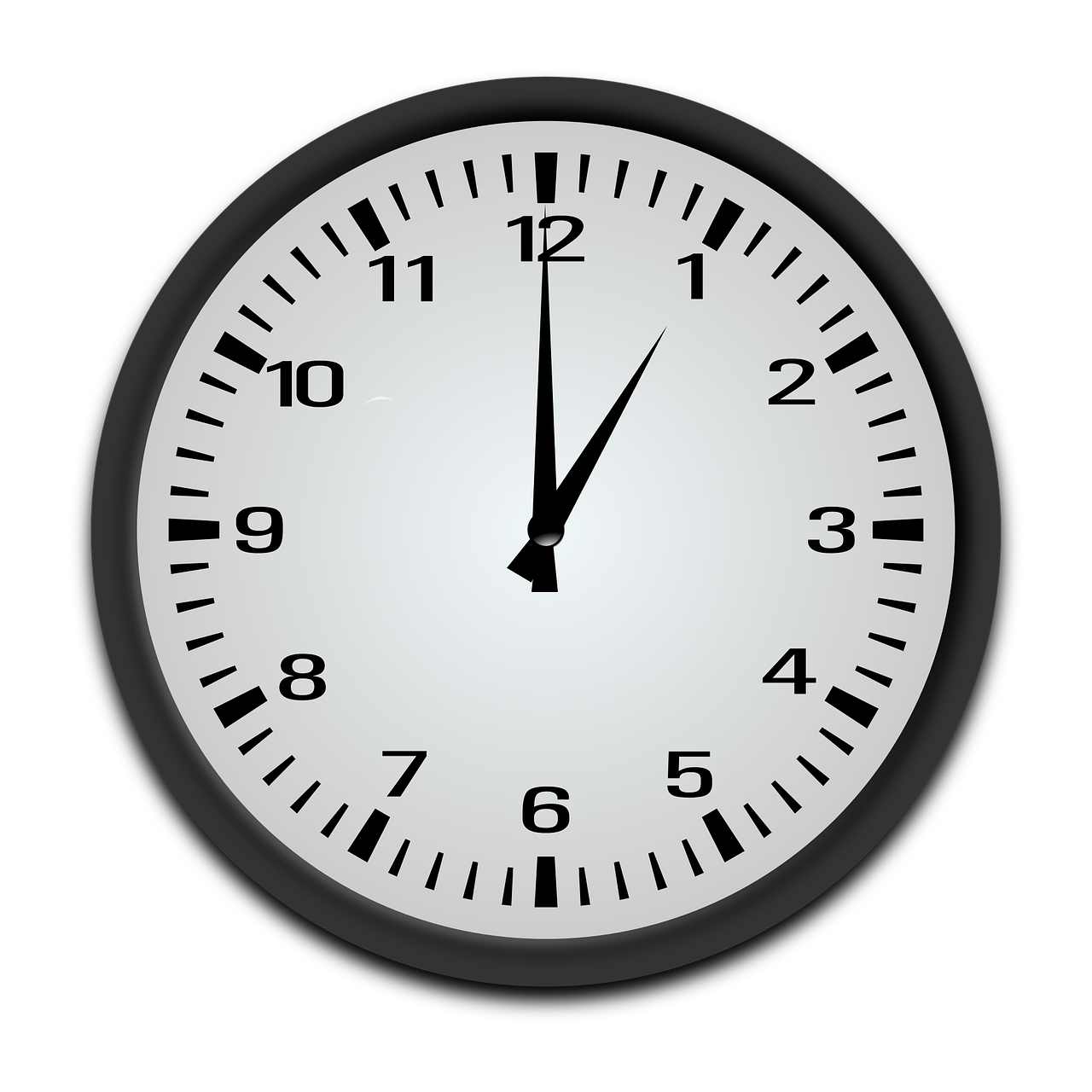 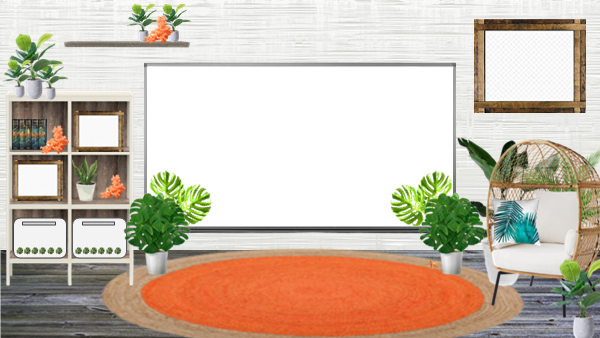 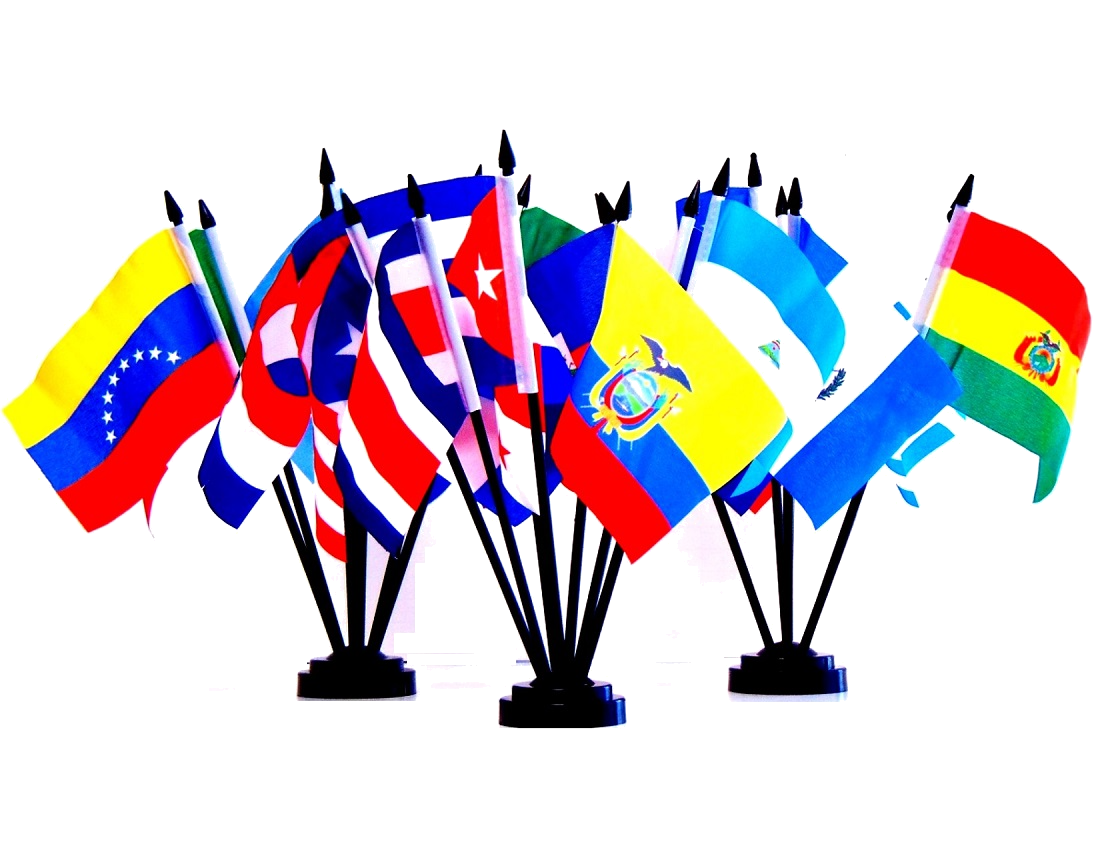 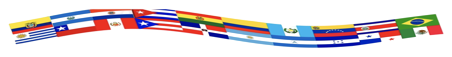 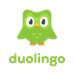 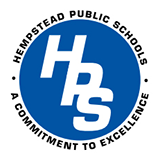 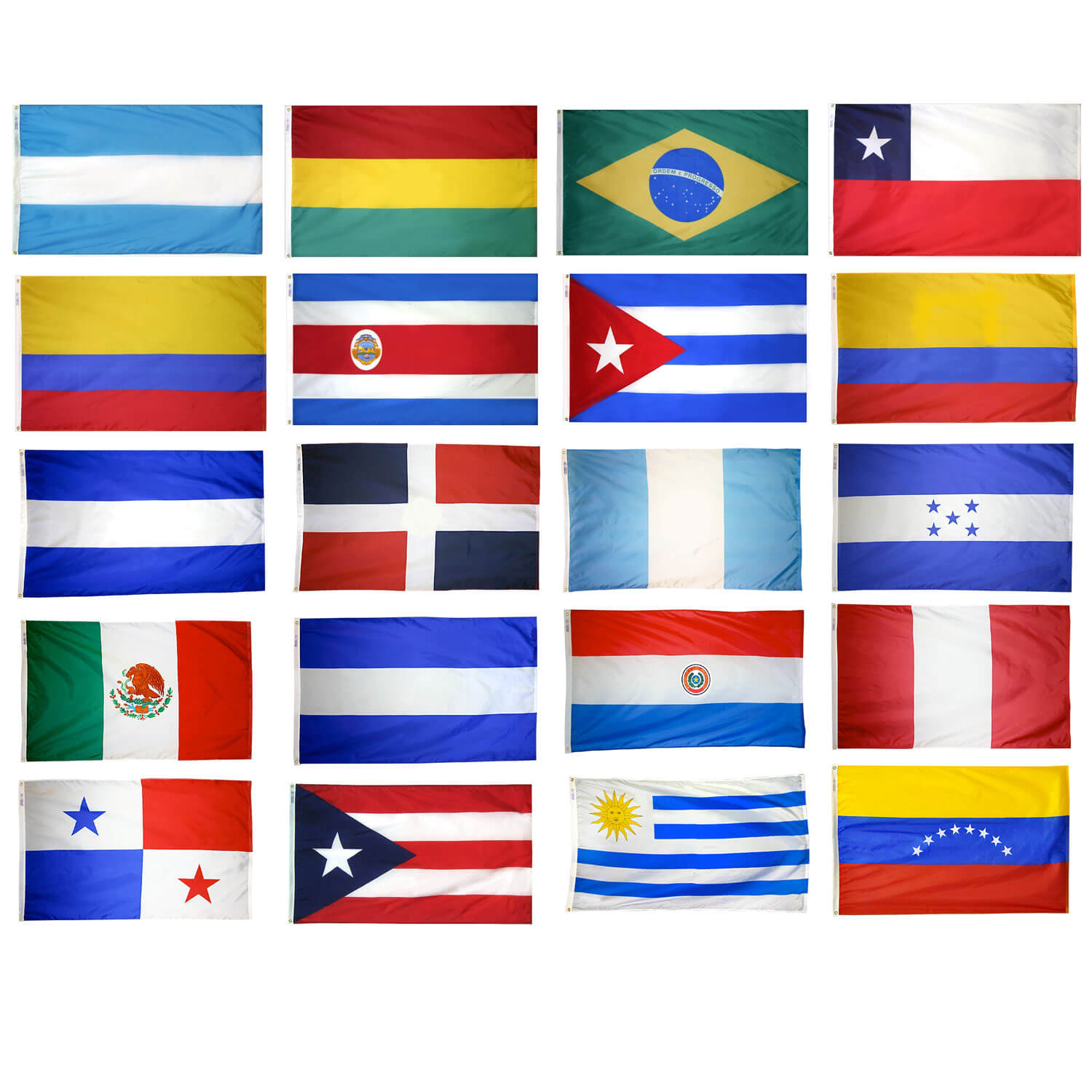 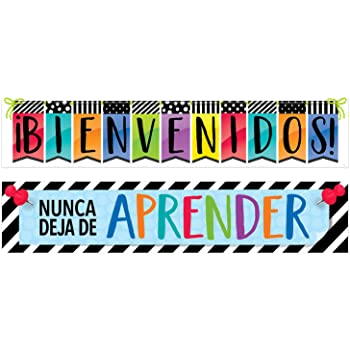 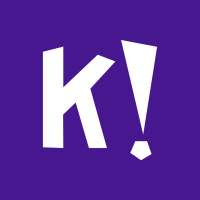 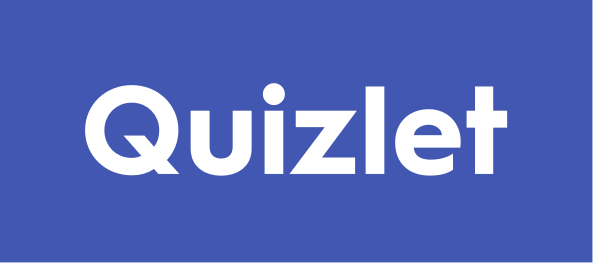 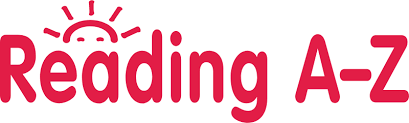 ¡Bienvenidos a la clase de español con la Sra. Álvarez-Holmes!

Encuentra nuestro trabajo:
Nos reunimos en:
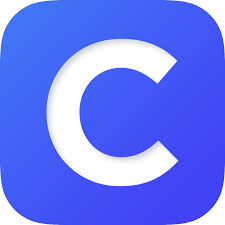 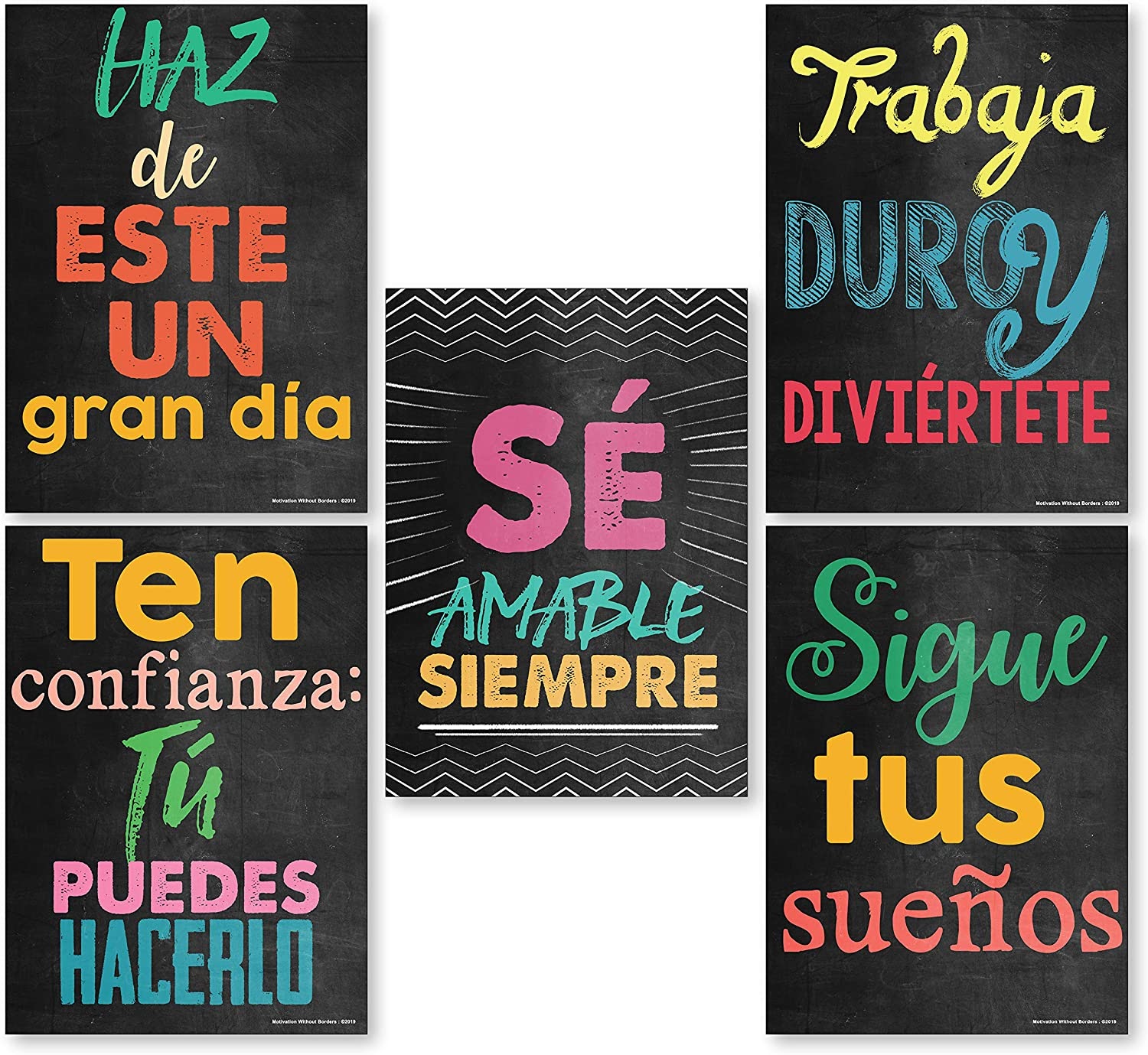 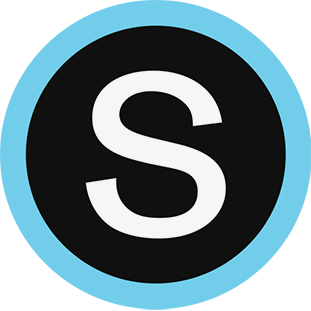 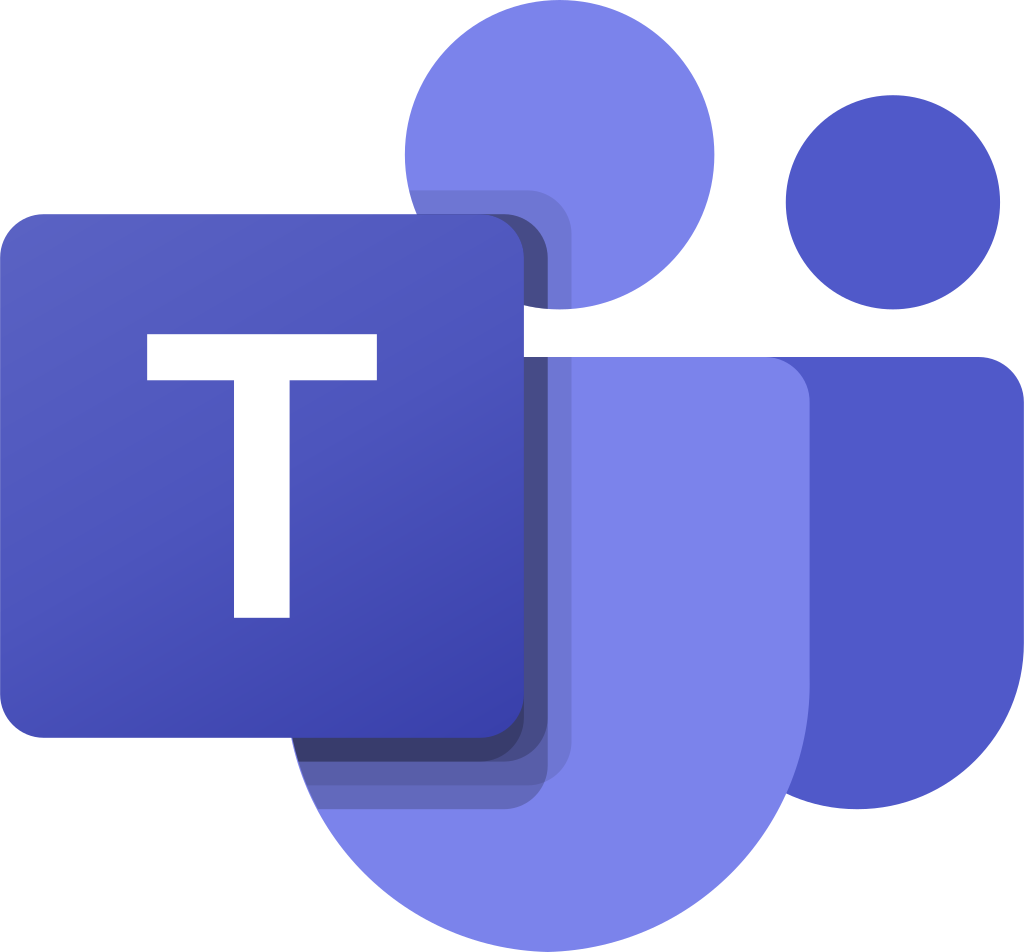 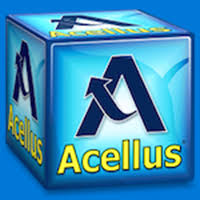 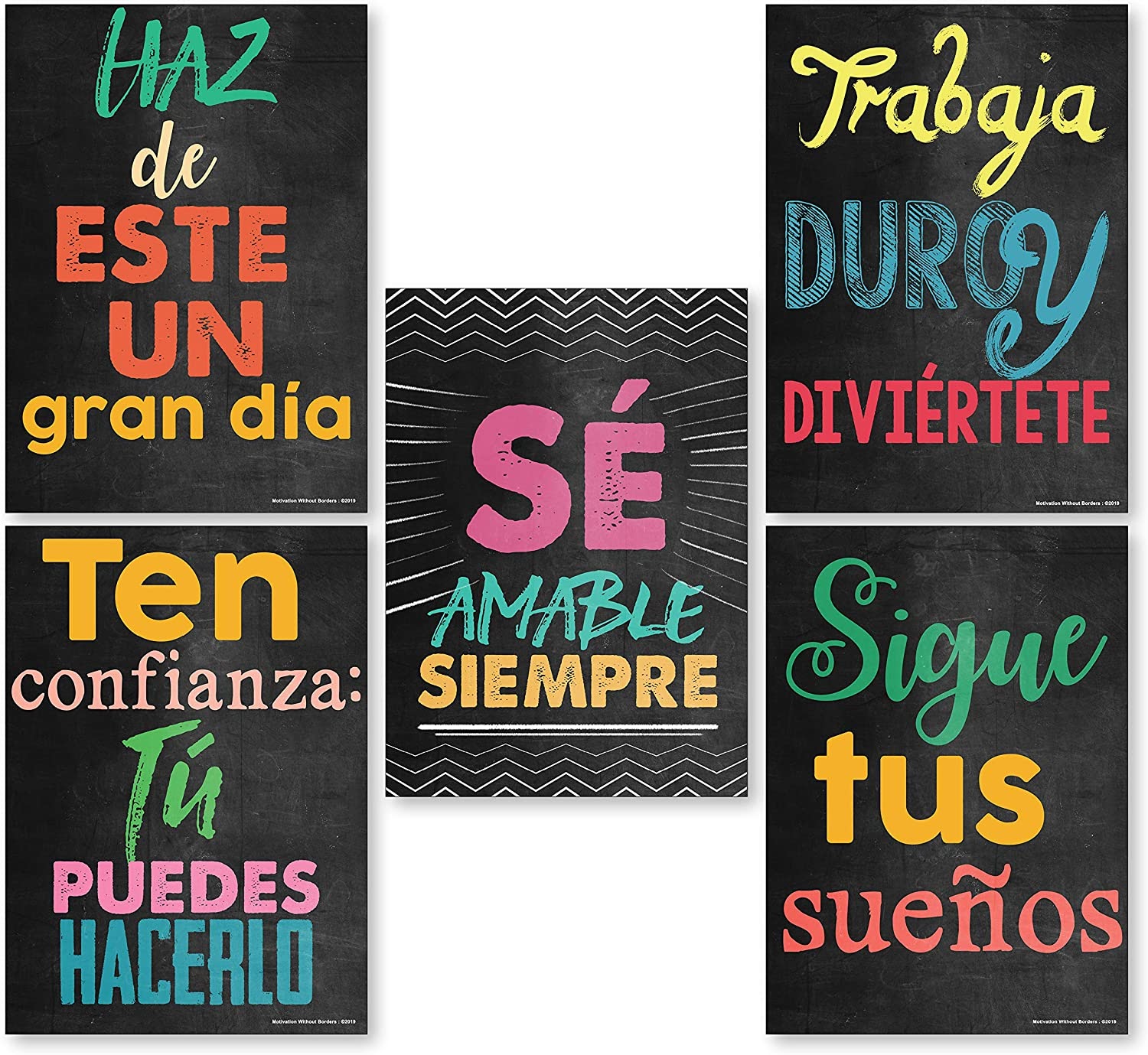 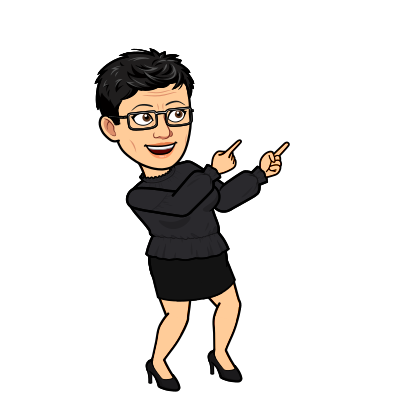 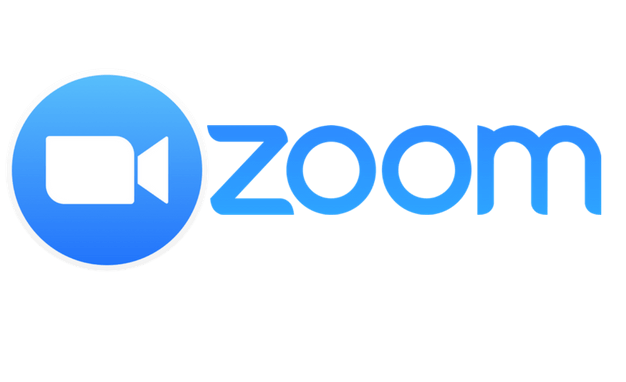 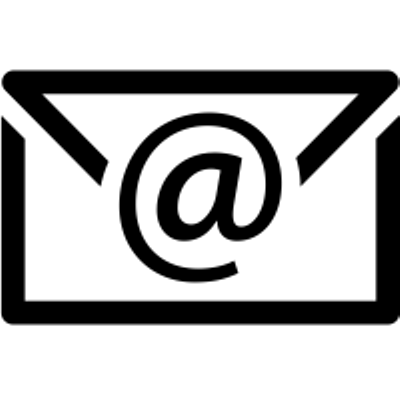 CAHolmes@hempsteadschools.org
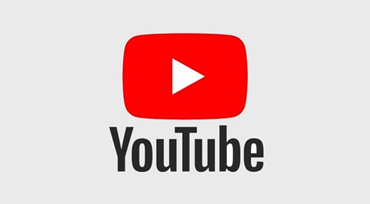 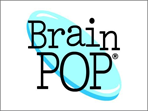